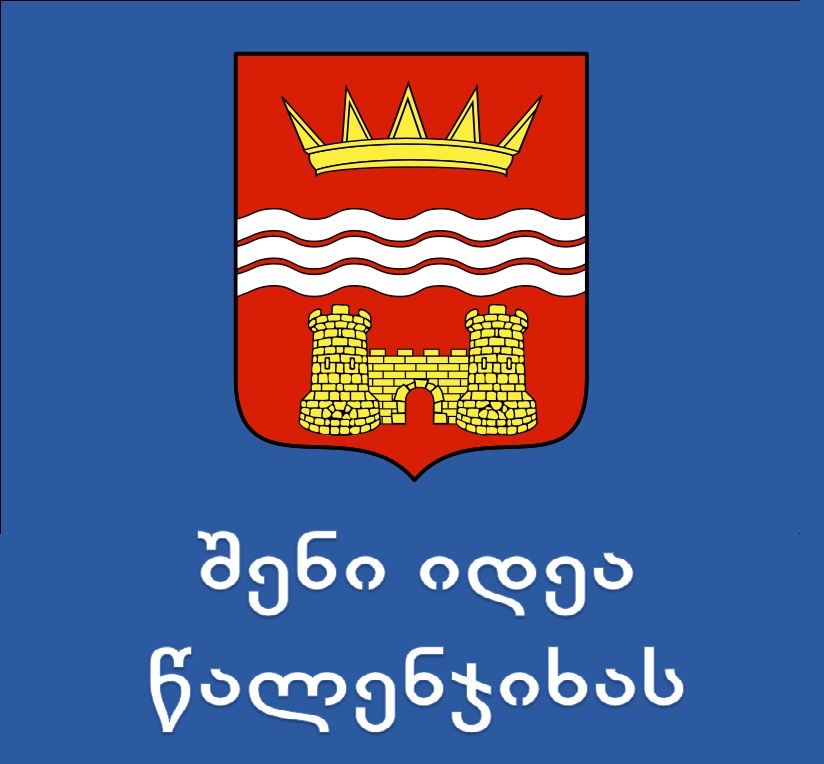 პროექტის შესახებ
წალენჯიხის მუნიციპალიტეტის 2022 წლის პროგრამული ბიუჯეტით გათვალისწინებული თანხის ფარგლებში,ახალგაზრდების მოთხოვნებზე დაყრდნობით და  საუკეთესო პროექტების შერჩევის მიზნით, წალენჯიხის მუნიციპალიტეტის საკრებულო აცხადებს კონკურსს.
შენი იდეა წალენჯიხას
პროექტის მიზანი
 კონკურსის მიზანია ახალგაზრდების გააქტიურება და მათი ჩართულობის გაზრდა ადგილობრივი თვითმმართველობის განხორცილების პროცესში, მათი ინფრასტრუქტურული, კულტურულ-საგანმანათლებლო, ტურისტული  ინიციატივების მხარდაჭერა, რომელიც საშუალებას მისცემს კონკურსანტებს ადგილობრივი თვითმმართველობის წინაშე დააყენონ მათთვის საჭირო ინიციატივები.
იდეების რეგისტრაცია
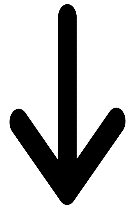 1-31 აპრილამდე
რეგისტრაცია ონლაინ ვებ-გვერდზე (http://tsalenjikha.gov.ge), ასევე საკრებულოს კანცელარიაში.
2.  იდეის ფარგლებში დაგეგმილი ღონისძიებები უნდა ხორციელდებოდეს წალენჯიხის       ადმინისტრაციულ საზღვრებში.
3. იმ შემთხვევაში თუ იდეის ფარგლებში დაგეგმილი ღონისძიებები მოიცავს ინფრასტრუქტურულ სამუშაოებს, ქონება უნდა იყოს მუნიციპალურ საკუთრებაში.
4. იდეა არ უნდა იყოს დაფინანსებული წინა წლებში ადგილობრივი ბიუჯეტიდან, არ უნდა იყოს სხვა პროექტის ანალოგიური ვერსია, ასევე არ უნდა არღვევდეს საავტორო უფლებებს.
5. პროექტი დაფუძნებული უნდა იყოს ტურისტულ, სასწავლო-საგანმანათლებლო, ინფრასტრუქტურულ საჭიროებებზე.
6.იდეის ბიუჯეტი არ უნდა აღემატებოდეს 10 000 (ათი ათას) ლარს.
იდეების ანალიზი
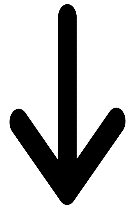 1-15 მაისამდე
ახორციელებს წინასწარ შექმნილი კომისია განსაზღრულ კრიტერიუმებზე დაყრდნობით.
პ რ ო ე ქ ტ ი
1-5 აპრილამდე
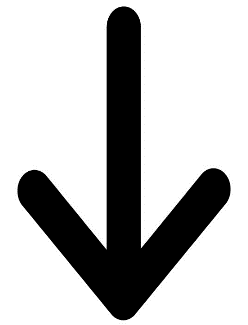 1.კომისია განცხადებებს განიხილავს სხდომაზე და გადაწყვეტილებებს იღებს ღია კენჭისყრით, ხმათა უმრავლესობით, კომისიაზე დგება სხდომის ოქმი.
2.კომისიის სხდომა უფლებამოსილია  გამოიტანოს გადაწყვეტილება, თუ სხდომას ესწრება კომისიის წევრთა ნახევარზე მეტი.
3.კომისიის წევრთა რაოდენობა არ უნდა იყოს 7ზე ნაკლები.
4.კომისიის წევრს უფლება აქვს მოითხოვოს სხდომაზე კანდიდატის დასწრება ან დამატებითი ინფორმაციის მიღება.
5.გამარჯვებულად ჩაითვლება ის პროექტ(ებ)ი, რომელიც მიიღებს ხმათა უმრავლესობას.
6.კომისიის გადაწყვეტილება ფორმდება ოქმის სახით კომისიის მდივნის მიერ 2 სამუშაო დღის ვადაში.
7.ოქმს ადგენს კომისიის მდივანი, რომელსაც ხელს აწერს კომისიის სხდომაზე დამსწრე ყველა წევრი.
იდეების განხილვა/გამოვლენა
1-15 მაისამდე
განცხადების ვერ გვერდზე გამოგზავნა,საკრებულოს კანცელარიაში ჩაბარება
2. კომისია.
3. 18 წელს ზემოთ ხმის მიცემა.
კონკურსში მონაწილეობის მისაღებად წარსადგენი დოკუმენტაციების ნუსხა
ა) განცხადება საკრებულოს თავმჯდომარის სახელზე.
ბ) პირადობის ასლი.
გ) პროექტი, რომელიც  უნდა შედგებოდეს შემდეგი ნაწილებისაგან: 
 თავფურცელი; 
 ინფორმაცია პროექტის ავტორისა და შემსრულებლის შესახებ; 
 პროექტის აღწერა; 
 პროექტის შესრულების განრიგი კანონმდებლობის შესაბამისად.
 ბიუჯეტი/რესურსები;
  მოსალოდნელი შედეგები;
დ) სამოტივაციო წერილი (ხელმოწერილი)
ე) სხვა დოკუმენტაცია, რომელიც წარმოაჩენს პროექტის დაფინანსების საჭიროებებს.
       ვ)  თანხის გამოყოფა განხორციელდება კანონმდებლობით დადგენილი წესის შესაბამისად (ტენდერით).
       ზ) პროექტი უნდა იყოს შესრულებული ქართულ ენაზე.